CSE 1321 A Programming Primer
Skeletons
BEGIN MAIN

END MAIN
Ps
Note: every time you BEGIN something, you must END it!
Write them as pairs!
Skeletons
class MainClass {
  public static void main (String[] args) {
  }
}
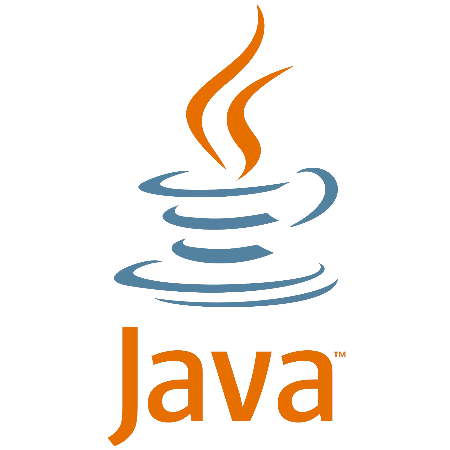 Note: Capitalization matters!
Printing
BEGIN MAIN
	PRINTLINE “Hello, World!”
	PRINT “Bob” + “ was” + “ here”
END MAIN
Ps
Printing
class MainClass {
  public static void main (String[] args) {
    System.out.println("Hello, World!");
    System.out.print("Bob"+" was"+" here");
  }
}
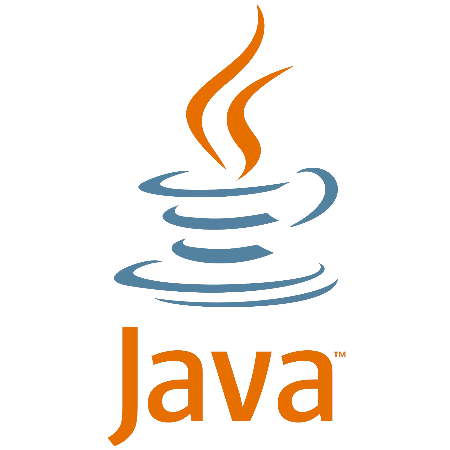 Note: There’s also a System.out.print()
Declaring/Assigning Variables
BEGIN MAIN
	CREATE userName
	CREATE studentGPA
	userName = “Bob”
	studentGPA = 1.2	
END MAIN
userName
“Bob”
studentGPA
1.2
Ps
Declaring/Assigning Variables
class MainClass {
  public static void main (String[] args) {
    String userName;
    float gpa;
    userName = "Bob";
    gpa = 1.2f;
  }
}
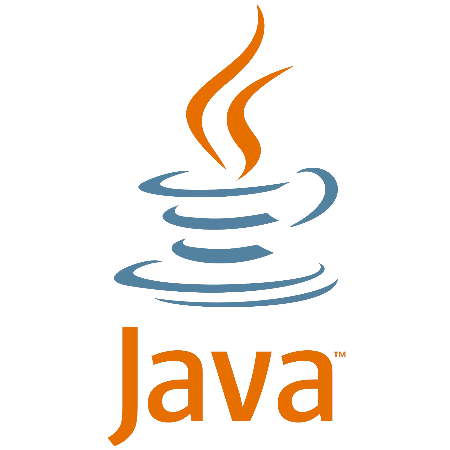 Reading Text from the User
BEGIN MAIN
	CREATE userInput
	PRINT “Please enter your name”
	READ userInput
	PRINT “Hello, ” + userInput
END MAIN
Ps
Reading Text from the User
import java.util.Scanner;
class MainClass {
  public static void main (String[] args) {
    String userInput;
    System.out.print("Please enter your name: ");
    Scanner sc = new Scanner (System.in);
    userInput = sc.nextLine();
    System.out.println("Hello, "+userInput);
  }
}
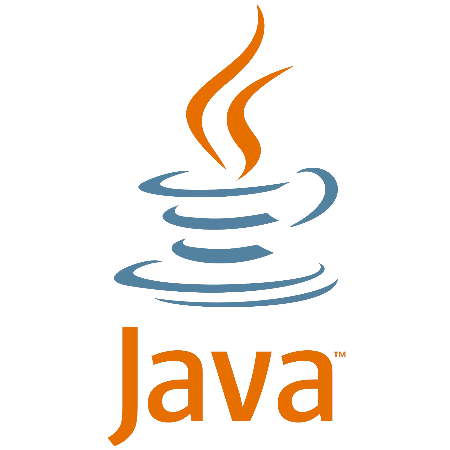 Reading Numbers from the User
BEGIN MAIN
	CREATE userInput
	PRINT “Please enter your age: ”
	READ userInput
	PRINT “You are ” + userInput + “ years old.”
END MAIN
Ps
Reading Numbers from the User
import java.util.Scanner;
class MainClass {
  public static void main (String[] args) {
    int age;
    System.out.print("Please enter your age: ");
    Scanner sc = new Scanner (System.in);
    age = sc.nextInt();
    System.out.println("You are "+age+" years old.");
  }
}
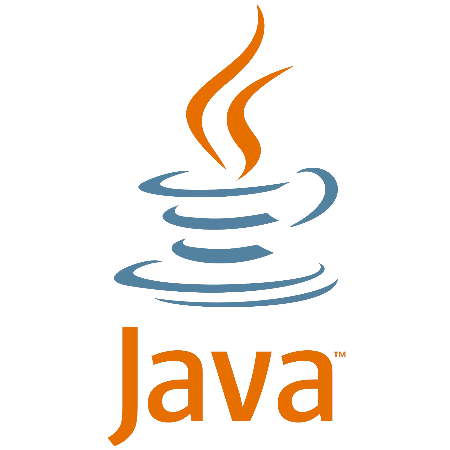